өнімділік. уақыт. жұмыс
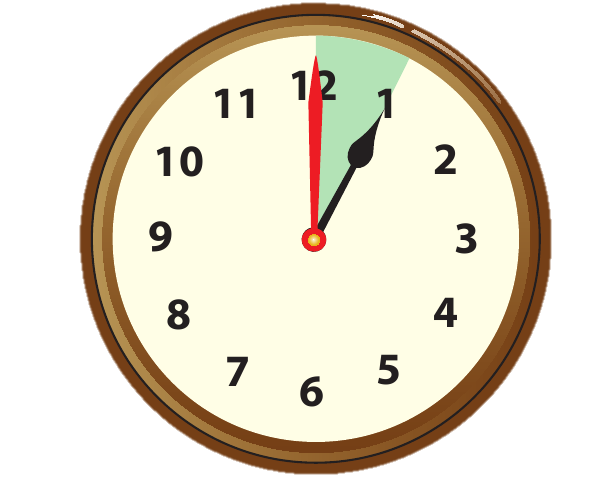 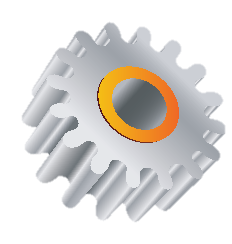 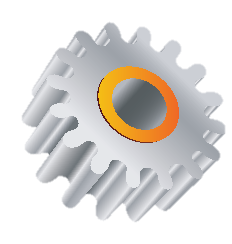 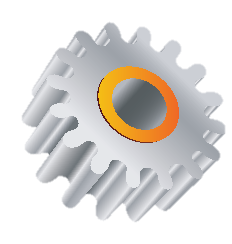 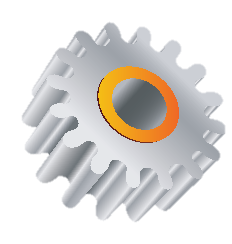 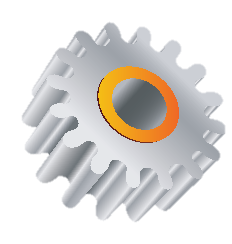 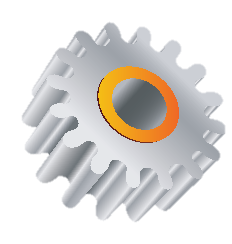 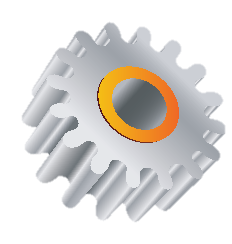 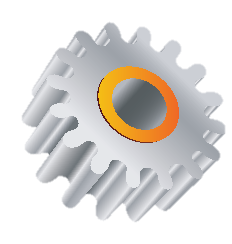 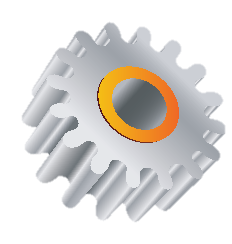 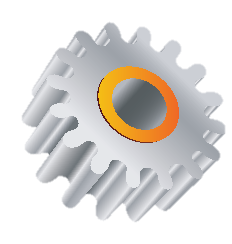 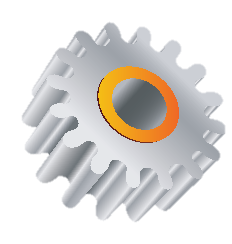 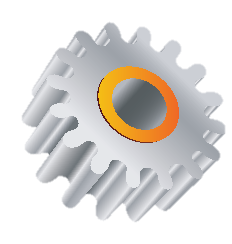 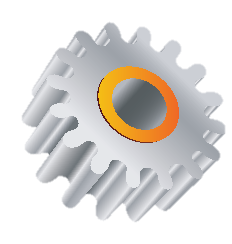 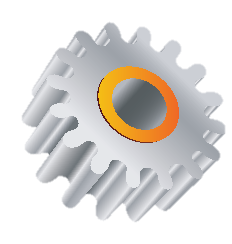 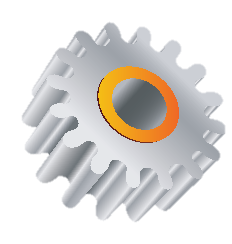 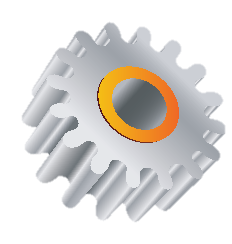 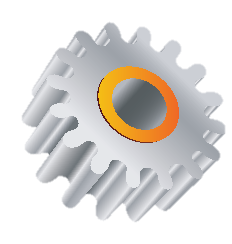 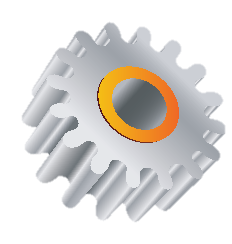 1 сағатта
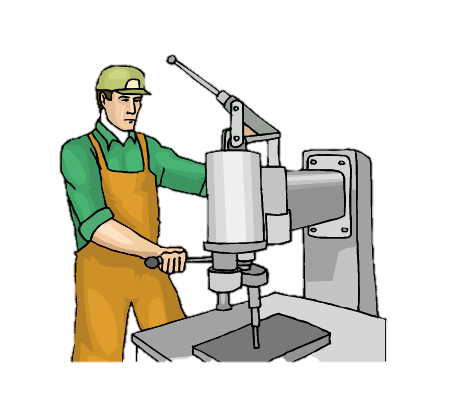 Оқушының жұмыс жасау 
өнімділігі сағатына 
3 тетік (тетік/сағ).
Шебердің жұмыс жасау 
өнімділігі сағатына 
6 тетік (тетік/сағ).
18 тетік жасау керек болған.
Шебер 6 тетік дайындады.
Оқушы 3 тетік дайындады.
өнімділік. уақыт. жұмыс
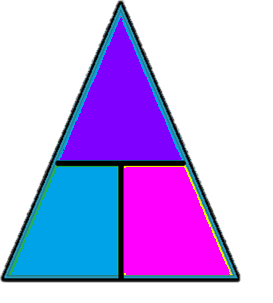 A
=
v
⋅
t
A :
A
v
=
A
:
t
⋅
v
v
t
t
t
=
A
:
v
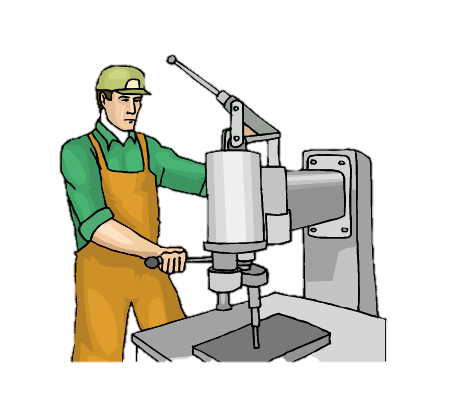 Жұмыс жасау 
жылдамдығы 
ӨНІМДІЛІК  
деп аталады.
Нақты уақытта 
дайындалған өнім мөлшері 
жұмыс деп аталады.
ӨНІМДІЛІК – уақыт 
бірлігі ішінде 
орындалған жұмыс.
УАҚЫТ